The ZZRX-40
Direct Conversion Receiver
for 40 Meters
Craig Johnson, AAØZZ
August 18, 2016
ZZRX-40
Theory of Operation
AAØZZ
August 18, 2016
ZZRX-40 Theory of Operation(Direct Conversion Receiver)
Essential elements of ANY receiver
Antenna
Speaker
Audio
Amp
Mixer
Local
Oscillator
AAØZZ
August 18, 2016
ZZRX-40 Theory of Operation
Simple Mixing and “Direct Conversion” to audio
Antenna
Speaker
Audio
Amp
Louder
Incoming signal
Sum and difference
Mixer
10 Hz
18 Hz and 2 Hz
8 Hz
Local
Oscillator
AAØZZ
August 18, 2016
ZZRX-40 Theory of Operation
Simple Mixing and “Direct Conversion” to audio
Antenna
Speaker
Audio
Amp
(and filter)
0 Hz (just noise)
Incoming signal
Sum and difference
Mixer
1 MHz
2 MHz and 0 MHz
Low Pass Filter
(300 kHz max)
1 MHz
Local
Oscillator
AAØZZ
August 18, 2016
ZZRX-40 Theory of Operation
Simple Mixing and “Direct Conversion” to audio
Antenna
Speaker
Audio
Amp
(and filter)
Incoming signal
Louder 600 Hz
Sum and difference
Mixer
1,000,000 Hz
Also NOISE!
2,000,600 Hz and  600 Hz
Low Pass Filter
(300 kHz max)
1,000,600 Hz
Local
Oscillator
AAØZZ
August 18, 2016
ZZRX-40 Theory of Operation
Add input filter 
(select signal from smaller range of frequencies)
Antenna
Bandpass
6.5 – 7.5 MHz
Audio
Amp
(and filter)
Louder Audio
Many signals
Sum and difference
Filter
Mixer
All
Frequencies
Low Pass Filter
(300 kHz max)
One Frequency
Local
Oscillator
AAØZZ
August 18, 2016
ZZRX-40 Theory of Operation
LO Zero BEAT with incoming signal
Antenna
Speaker
Bandpass
6.5 – 7.5 MHz
Louder 
Audio
Sum and Difference
Audio
Amp
Filter
Mixer
(noise)
(noise)
Many signals including a
CW signal at 
7,040,000 Hz
All
14,080,000 Hz and 0 Hz
Frequencies
(Plus others!)
Low Pass Filter
(300 kHz max)
One Frequency
7,040,000 Hz
Local
Oscillator
7,040,000
14,080,000
AAØZZ
Removed by audio amp as low pass filter
August 18, 2016
ZZRX-40 Theory of Operation
Example 5:  LO Plus 600 Hz
Antenna
Speaker
Bandpass
6.5 – 7.5 MHz
Louder 
Audio
Sum and Difference
Audio
Amp
Filter
Mixer
(noise)
600 Hz
Many signals including a
CW signal at 
7,040,000 Hz
All
14,080,600 Hz and 600 Hz
Frequencies
(Plus others!)
Low Pass Filter
(300 kHz max)
One Frequency
7,040,600 Hz
Local
Oscillator
7,040,600
14,080,600 Hz
7,040,000
600
AAØZZ
Removed by audio amp as low pass filter
August 18, 2016
ZZRX-40 Theory of Operation
Example 6:  LO Minus 600 Hz
Antenna
Speaker
Bandpass
6.5 – 7.5 MHz
Louder 
Audio
Sum and Difference
Audio
Amp
Filter
Mixer
(noise)
600 Hz
Many signals including a
CW signal at 
7,040,000 Hz
14,079,400 Hz and 600 Hz
All
Frequencies
(Plus others!)
Low Pass Filter
(300 kHz max)
One Frequency
7,039,400 Hz
Local
Oscillator
600
7,039,400
7,040,000
14,079,400 Hz
AAØZZ
Removed by audio amp as low pass filter
August 18, 2016
ZZRX-40 Theory of Operation
Example x:  LO Plus 600Hz with Audio Filter
Antenna
Bandpass
6.5 – 7.5 MHz
Speaker
Louder 
Audio
Better
Audio Filter
+ and -
Audio
Audio
Amp
Filter
Mixer
(noise)
600 Hz
600 Hz
600 Hz
Many signals including a
CW signal at 
7,040,000 Hz
All
(optional)
and
Frequencies
14,080,600 Hz
Sine wave at
7,040,600 Hz
Local
Oscillator
600
7,040,600
14,080,600 Hz
7,040,000
AAØZZ
Removed by improved audio filter
August 18, 2016
ZZRX-40 Theory of Operation
Front End
Antenna
Speaker
Audio
Amp
Bandpass
Filter
Gain
Control
Mixer
Local
Oscillator
AAØZZ
August 18, 2016
ZZRX-40 Theory of Operation
Front End
Antenna
Speaker
Filter
And
Impedance
Transform
LM386
Gain
Control
NE602
Local
Oscillator
AAØZZ
August 18, 2016
ZZRX-40 Theory of Operation
Front End
Antenna
(NE602 input impedance)
1500 ohms
Speaker
~50 ohms
LM386
NE602
Local
Oscillator
AAØZZ
August 18, 2016
ZZRX-40 Theory of Operation
Front End
Antenna
(NE602 input impedance)
1500 ohms
Gain
Control
Speaker
~50 ohms
LM386
NE602
R1
10k
Blocks DC
.1uF
“Short” to RF
Local
Oscillator
AAØZZ
August 18, 2016
ZZRX-40 Theory of Operation
Front End
Antenna
(NE602 input impedance)
1500 ohms
Gain
Control
Speaker
~50 ohms
LM386
C1
180p
1
NE602
R1
L1
2
10k
3.3u
C2
820p
Blocks DC
.1uF
“Short” to RF
Local
Oscillator
Resonant “tank” circuit provides
            bandpass filter
Xc = X(c1 in series with c2)
At resonant frequency  Xc =  XL
Ideal resonance at 1 frequency
       but actually it’s a curve.

Split capacitors and coil provide impedance transformation
AAØZZ
August 18, 2016
ZZRX-40 Theory of Operation
Front End
Antenna
+6v
Gain
Control
Speaker
8
1500 ohms
~50 ohms
LM386
C1
180p
1
NE602
R1
L1
2
10k
3.3u
C2
3
820p
Blocks DC
.1uF
“Short” to RF
Local
Oscillator
Resonant “tank” circuit provides
            bandpass filter
Xc = X(c1 in series with c2)
At resonant frequency  Xc =  XL
Ideal resonance at 1 frequency
       but actually it’s a curve.

Split capacitors and coil provide impedance transformation
AAØZZ
August 18, 2016
ZZRX-40 Theory of Operation
REVIEW
LO Plus 600 Hz
Antenna
Speaker
Bandpass
6.5 – 7.5 MHz
Louder 
Audio
Sum and Difference
Audio
Amp
Filter
Mixer
(noise)
600 Hz
Many signals including a
CW signal at 
7,040,000 Hz
All
14,080,600 Hz and 600 Hz
Frequencies
Low Pass Filter
(300 kHz max)
One Frequency
7,040,600 Hz
Local
Oscillator
7,040,600
14,080,600 Hz
7,040,000
600
AAØZZ
Removed by audio amp as low pass filter
August 18, 2016
ZZRX-40 Theory of Operation
REVIEW
LO Minus 600 Hz
Antenna
Speaker
Bandpass
6.5 – 7.5 MHz
Louder 
Audio
Sum and Difference
Audio
Amp
Filter
Mixer
(noise)
600 Hz
Many signals including a
CW signal at 
7,040,000 Hz
All
14,079,400 Hz and 600 Hz
Frequencies
Low Pass Filter
(300 kHz max)
One Frequency
7,039,400 Hz
Local
Oscillator
14,079,400 Hz
600
7,040,000
7,039,400
AAØZZ
Removed by audio amp as low pass filter
August 18, 2016
ZZRX-40 Theory of Operation
Audio Out
Antenna
+6v
Gain
Control
Speaker
8
1500 ohms
~50 ohms
2
4
LM386
C1
180p
5
1
NE602
R1
RF
L1
2
10k
3.3u
C2
3
5
3
820p
.1uF
Local
Oscillator
AAØZZ
August 18, 2016
ZZRX-40 Theory of Operation
Audio Out
Antenna
+6v
Gain
Control
Speaker
8
1500 ohms
~50 ohms
2
AUDIO
4
LM386
C1
180p
5
1
NE602
R1
RF
L1
2
10k
3.3u
C2
3
5
3
820p
.1uF
Local
Oscillator
AAØZZ
August 18, 2016
ZZRX-40 Theory of Operation
Audio Out
Antenna
+6v
Audio Pass
Gain
Control
DC Block
Speaker
8
1500 ohms
~50 ohms
2
4
LM386
C1
C8
180p
5
1
NE602
R1
L1
0.1u
2
10k
3.3u
C2
3
5
3
820p
DC Block
Audio Pass
.1uF
Local
Oscillator
AAØZZ
August 18, 2016
ZZRX-40 Theory of Operation
Audio Out
Antenna
+6v
DC Bias
C9
Gain
Control
Speaker
8
1500 ohms
~50 ohms
0.22u
2
4
LM386
C1
C8
180p
5
1
NE602
R1
L1
0.1u
2
10k
3.3u
C2
3
5
3
820p
C10
0.22u
DC Bias
.1uF
Local
Oscillator
AAØZZ
August 18, 2016
ZZRX-40 Theory of Operation
Audio Out
Antenna
+6v
R6
C9
Gain
Control
10k
Speaker
8
1500 ohms
~50 ohms
0.22u
2
4
LM386
C1
C8
180p
5
1
NE602
R1
L1
0.1u
2
10k
3.3u
C2
3
5
3
820p
C10
0.22u
R7
.1uF
10k
Local
Oscillator
AAØZZ
August 18, 2016
ZZRX-40 Theory of Operation
Audio Out
Antenna
+6v
+6v
R6
C9
Gain
Control
10k
Speaker
6
8
1500 ohms
~50 ohms
0.22u
2
4
LM386
C1
C8
180p
5
1
NE602
R1
L1
0.1u
2
10k
3.3u
C2
3
5
3
820p
C10
4
0.22u
R7
.1uF
10k
Local
Oscillator
AAØZZ
August 18, 2016
ZZRX-40 Theory of Operation
Audio Out
Antenna
+6v
+6v
R6
C9
Gain
Control
10k
Speaker
6
8
1500 ohms
~50 ohms
0.22u
2
4
LM386
C1
C8
180p
5
1
NE602
R1
L1
0.1u
2
10k
3.3u
C2
3
5
3
820p
C10
1
8
4
0.22u
R7
.1uF
10k
Gain select
=200
Local
Oscillator
AAØZZ
August 18, 2016
ZZRX-40 Theory of Operation
Audio Out
Antenna
+6v
+6v
R6
C9
Gain
Control
10k
Speaker
6
8
1500 ohms
~50 ohms
0.22u
2
4
LM386
C1
C8
180p
5
1
NE602
R1
L1
0.1u
2
10k
3.3u
C2
3
5
3
820p
C10
1
8
4
0.22u
R7
+
.1uF
10k
C11
4.7u
Local
Oscillator
AAØZZ
August 18, 2016
ZZRX-40 Theory of Operation
Audio Out
Antenna
Bypass
+6v
+
+6v
R6
C9
Gain
Control
10k
Speaker
7
6
8
1500 ohms
~50 ohms
0.22u
2
4
LM386
C1
C8
180p
5
1
NE602
R1
L1
0.1u
2
10k
3.3u
C2
3
5
3
820p
C10
1
8
4
0.22u
R7
+
.1uF
10k
C11
4.7u
Local
Oscillator
AAØZZ
August 18, 2016
ZZRX-40 Theory of Operation
Audio Out
Antenna
C12
2.2u
+6v
+
+6v
R6
C9
Gain
Control
10k
Speaker
7
6
8
1500 ohms
~50 ohms
0.22u
2
4
LM386
C1
C8
180p
5
1
NE602
R1
L1
0.1u
2
10k
3.3u
C2
3
5
3
820p
C10
1
8
4
0.22u
R7
+
.1uF
10k
C11
4.7u
Local
Oscillator
AAØZZ
August 18, 2016
ZZRX-40 Theory of Operation
Audio Out
Antenna
C12
2.2u
+6v
+
+6v
R6
C9
Gain
Control
10k
Speaker
7
6
8
1500 ohms
~50 ohms
0.22u
Audio Pass
2
4
LM386
DC Block
C1
C8
180p
5
1
NE602
R1
L1
0.1u
2
10k
3.3u
C2
3
5
3
820p
C10
1
8
4
0.22u
R7
+
.1uF
10k
C11
4.7u
Local
Oscillator
AAØZZ
August 18, 2016
ZZRX-40 Theory of Operation
Audio Out
Antenna
C12
2.2u
+6v
+
+6v
R6
C9
Gain
Control
10k
Speaker
7
6
8
1500 ohms
~50 ohms
0.22u
2
C15
4
LM386
C1
100u
C8
180p
5
1
+
NE602
R1
L1
0.1u
2
10k
3.3u
C2
3
5
3
820p
C10
1
8
4
Noise
0.22u
R7
Bypass
+
.1uF
10k
C11
4.7u
Local
Oscillator
AAØZZ
August 18, 2016
ZZRX-40 Theory of Operation
Audio Out
Antenna
C12
2.2u
+6v
+
+6v
R6
C9
Gain
Control
10k
Speaker
7
6
8
1500 ohms
~50 ohms
0.22u
2
C15
4
LM386
C1
100u
C8
180p
5
1
+
NE602
R1
L1
0.1u
2
10k
3.3u
C15
C2
3
5
3
0.1u
820p
C10
1
8
4
0.22u
R7
+
.1uF
10k
R10
C11
10
4.7u
Local
Oscillator
AAØZZ
August 18, 2016
ZZRX-40 Theory of Operation
Simple Crystal Oscillator
+6–8v
Out
AAØZZ
August 18, 2016
ZZRX-40 Theory of Operation
Simple Crystal Oscillator – alternate biasing
+6–8v
Out
AAØZZ
August 18, 2016
ZZRX-40 Theory of Operation
Simple Crystal Oscillator as LO for NE602
+6–8v
8
6
7
NE602
3
AAØZZ
August 18, 2016
ZZRX-40 Theory of Operation
Simple Crystal Oscillator as LO for NE602
+6–8v
8
6
C4
100p
XTAL
7
C5
100p
NE602
3
AAØZZ
August 18, 2016
ZZRX-40 Theory of Operation
Crystal-controlled Local Oscillator
Antenna
C12
2.2u
+6v
+
+6v
R6
C9
Gain
Control
10k
Speaker
7
6
8
1500 ohms
~50 ohms
0.22u
2
C15
4
LM386
C1
100u
C8
180p
5
1
+
NE602
R1
L1
0.1u
2
10k
3.3u
C15
C2
3
5
3
0.1u
820p
C10
6
7
1
8
4
0.22u
R7
C5
C4
+
.1uF
10k
R10
C11
10
4.7u
xtal
This Local Oscillator would work for 
 a single frequency
AAØZZ
August 18, 2016
ZZRX-40 Theory of Operation
Crystal-controlled Local Oscillator
Antenna
C12
2.2u
+6v
+
+6v
R6
C9
10k
Speaker
7
6
8
1500 ohms
~50 ohms
0.22u
2
C15
4
LM386
C1
100u
C8
180p
5
1
+
NE602
R1
L1
0.1u
2
10k
3.3u
C15
C2
3
5
3
0.1u
820p
C10
6
7
1
8
4
0.22u
R7
C5
C4
+
.1uF
10k
R10
C11
10
4.7u
xtal
Inductor will pull 
Crystal frequency
by a fixed amount
AAØZZ
August 18, 2016
ZZRX-40 Theory of Operation
Crystal-controlled Local Oscillator
Antenna
C12
2.2u
+6v
+
+6v
R6
C9
10k
Speaker
7
6
8
1500 ohms
~50 ohms
0.22u
2
C15
4
LM386
C1
100u
C8
180p
5
1
+
NE602
R1
L1
0.1u
2
10k
3.3u
C15
C2
3
5
3
0.1u
820p
C10
6
7
1
8
4
0.22u
R7
C5
C4
+
.1uF
10k
R10
C11
10
4.7u
xtal
Variable capacitor
will pull frequency
by varying amount
AAØZZ
August 18, 2016
ZZRX-40 Theory of Operation
Crystal-controlled Local Oscillator
Antenna
C12
2.2u
+6v
+
+6v
R6
C9
Gain
Control
10k
Speaker
7
6
8
1500 ohms
~50 ohms
0.22u
2
C15
4
LM386
C1
100u
C8
180p
5
1
+
NE602
R1
L1
0.1u
2
10k
3.3u
C15
C2
3
5
3
0.1u
820p
C10
6
7
1
8
4
0.22u
R7
C5
C4
+
.1uF
10k
R10
C11
10
4.7u
xtal
Pulling the 
Crystal frequency
AAØZZ
August 18, 2016
ZZRX-40 Theory of Operation
Crystal-controlled Local Oscillator
Antenna
C12
2.2u
+6v
+
+6v
R6
C9
10k
Speaker
7
6
8
1500 ohms
~50 ohms
0.22u
2
C15
4
LM386
C1
100u
C8
180p
5
1
+
NE602
R1
L1
0.1u
2
10k
3.3u
C15
C2
3
5
3
0.1u
820p
C10
6
7
1
8
4
0.22u
R7
C5
C4
+
.1uF
10k
R10
C11
10
4.7u
xtal
Pulling the 
Crystal frequency
0 - 6v
Varactor as a
  “variable capacitor”
(capacitance varies with voltage )
AAØZZ
August 18, 2016
ZZRX-40 Theory of Operation
Crystal-controlled Local Oscillator
Antenna
C12
2.2u
+6v
+
+6v
R6
C9
10k
Speaker
7
6
8
1500 ohms
~50 ohms
0.22u
2
C15
4
LM386
C1
100u
C8
180p
5
1
+
NE602
R1
L1
0.1u
2
10k
3.3u
C15
C2
3
5
3
0.1u
820p
C10
6
7
1
8
4
0.22u
R7
C5
C4
+
.1uF
10k
R10
C11
10
4.7u
xtal
+6v
Pick off
  0 - 6v
0 - 6v
Isolation
AAØZZ
August 18, 2016
ZZRX-40 Theory of Operation
Crystal-controlled Local Oscillator
Antenna
C12
2.2u
+6v
+
+6v
R6
C9
10k
Speaker
7
6
8
1500 ohms
~50 ohms
0.22u
2
C15
4
LM386
C1
100u
C8
180p
5
1
+
NE602
R1
L1
0.1u
2
10k
3.3u
C15
C2
3
5
3
0.1u
820p
C10
6
7
1
8
4
0.22u
R7
C5
C4
+
.1uF
10k
R10
C11
10
4.7u
xtal
+6v
L2
15uH
R2
10k
0 - 6v
1N4004:
~40pF at 0.1v
~13pf at 6v
Rx
D2
100k
1N4004
AAØZZ
August 18, 2016
ZZRX-40 Theory of Operation
Variable Frequency Oscillator as LO
Antenna
C12
2.2u
+6v
+
+6v
R6
C9
Gain
Control
10k
Speaker
7
6
8
1500 ohms
~50 ohms
0.22u
2
C15
4
LM386
C1
100u
C8
180p
5
1
+
NE602
R1
L1
0.1u
2
10k
3.3u
C15
C2
3
5
3
0.1u
820p
C10
6
7
1
8
4
0.22u
R7
C5
C4
+
.1uF
10k
R10
C11
10
100p
100p
C19
4.7u
100p
+6v
C20
100p
L3
R2
10k
4.7u
0- 6v
R5
D2
100k
1N4004
AAØZZ
August 18, 2016
ZZRX-40 Theory of Operation
Variable Frequency Oscillator as LO
Antenna
C12
2.2u
+6v
+
+6v
R6
C9
Gain
Control
10k
Speaker
7
6
8
1500 ohms
~50 ohms
0.22u
2
C15
4
LM386
C1
100u
C8
180p
5
1
+
NE602
R1
L1
0.1u
2
10k
3.3u
C15
C2
3
5
3
0.1u
820p
C10
6
7
1
8
4
0.22u
R7
C5
C4
+
.1uF
10k
R10
C11
10
100p
100p
C19
4.7u
100p
+6v
C20
100p
L2
C21
Set lower 
band edge
R2
10k
0-50pF
4.7u
0- 6v
R5
D2
100k
1N4004
AAØZZ
August 18, 2016
ZZRX-40 Theory of Operation
That’s it!
Antenna
C12
2.2u
+6v
+
+6v
R6
C9
Gain
Control
10k
Speaker
7
6
8
1500 ohms
~50 ohms
0.22u
2
C15
4
LM386
C1
100u
C8
180p
5
1
+
NE602
R1
L1
0.1u
2
10k
3.3u
C15
C2
3
5
3
0.1u
820p
C10
6
7
1
8
4
0.22u
R7
C5
C4
+
.1uF
10k
R10
C11
10
100p
100p
C19
4.7u
100p
+6v
C20
100p
L2
C21
Set lower 
band edge
R2
10k
0-50pF
4.7u
0- 6v
R5
D2
100k
1N4004
AAØZZ
August 18, 2016
Building the
ZZRX-40
AAØZZ
August 18, 2016
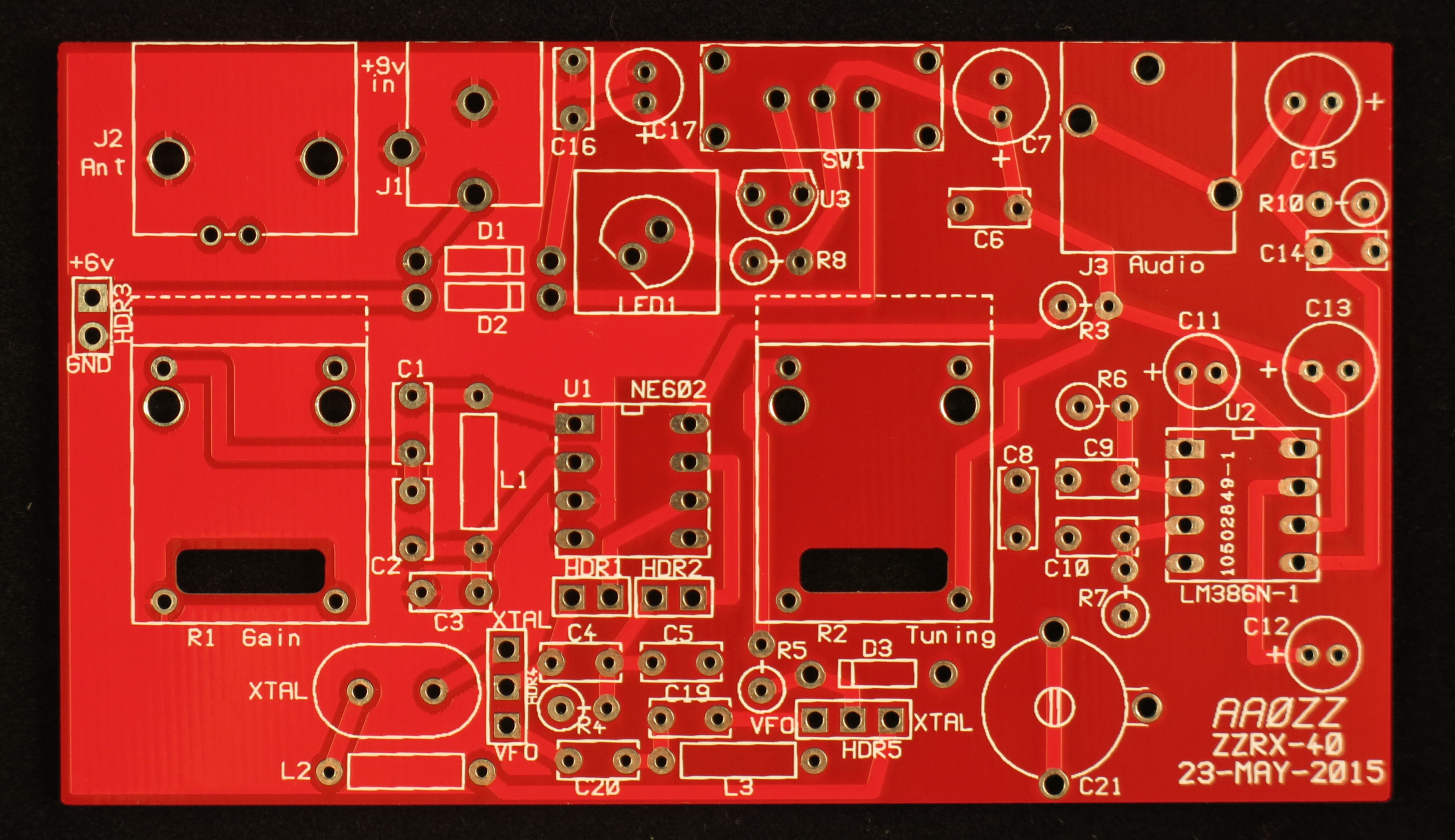 AAØZZ
August 18, 2016
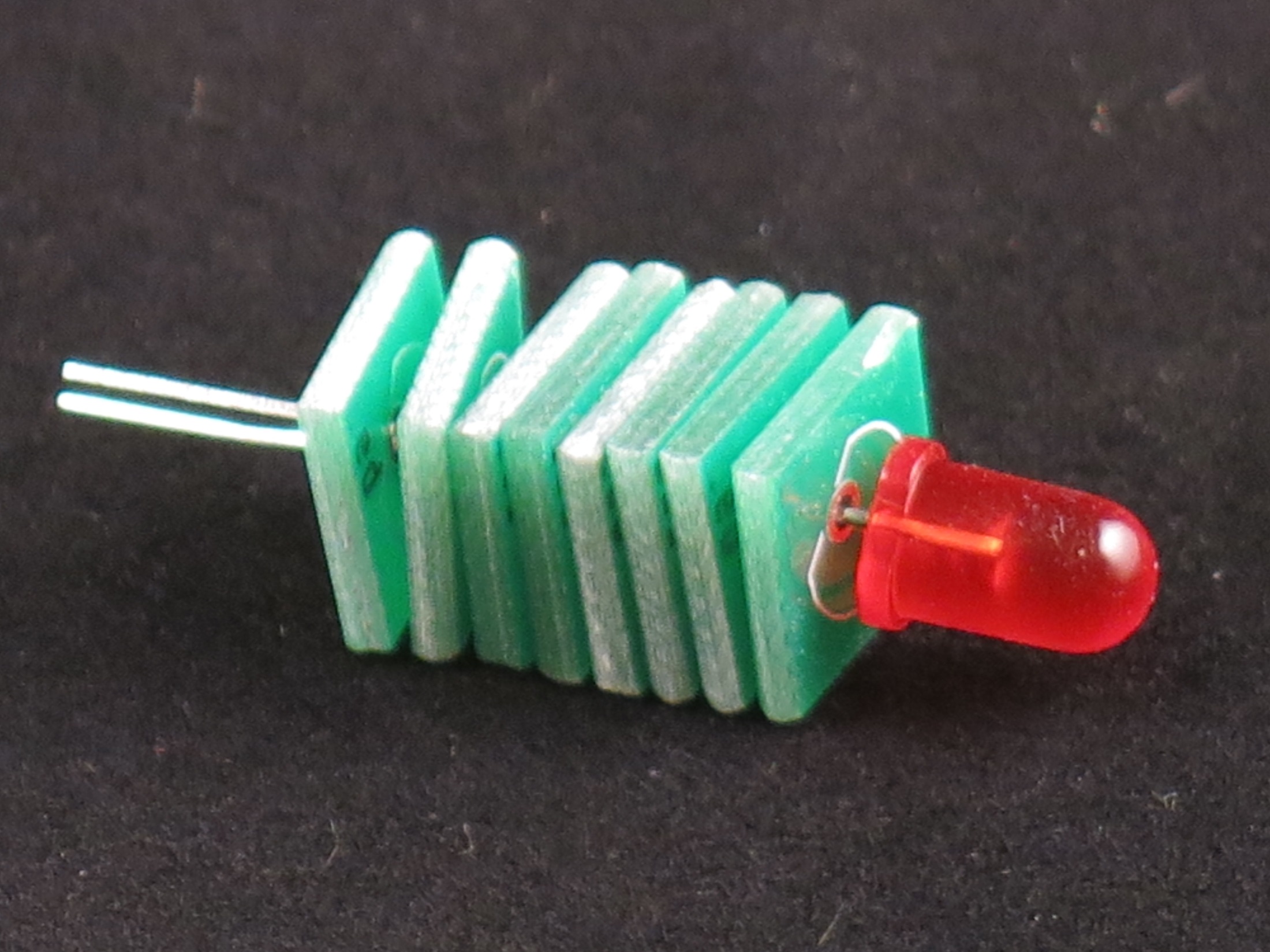 AAØZZ
August 18, 2016
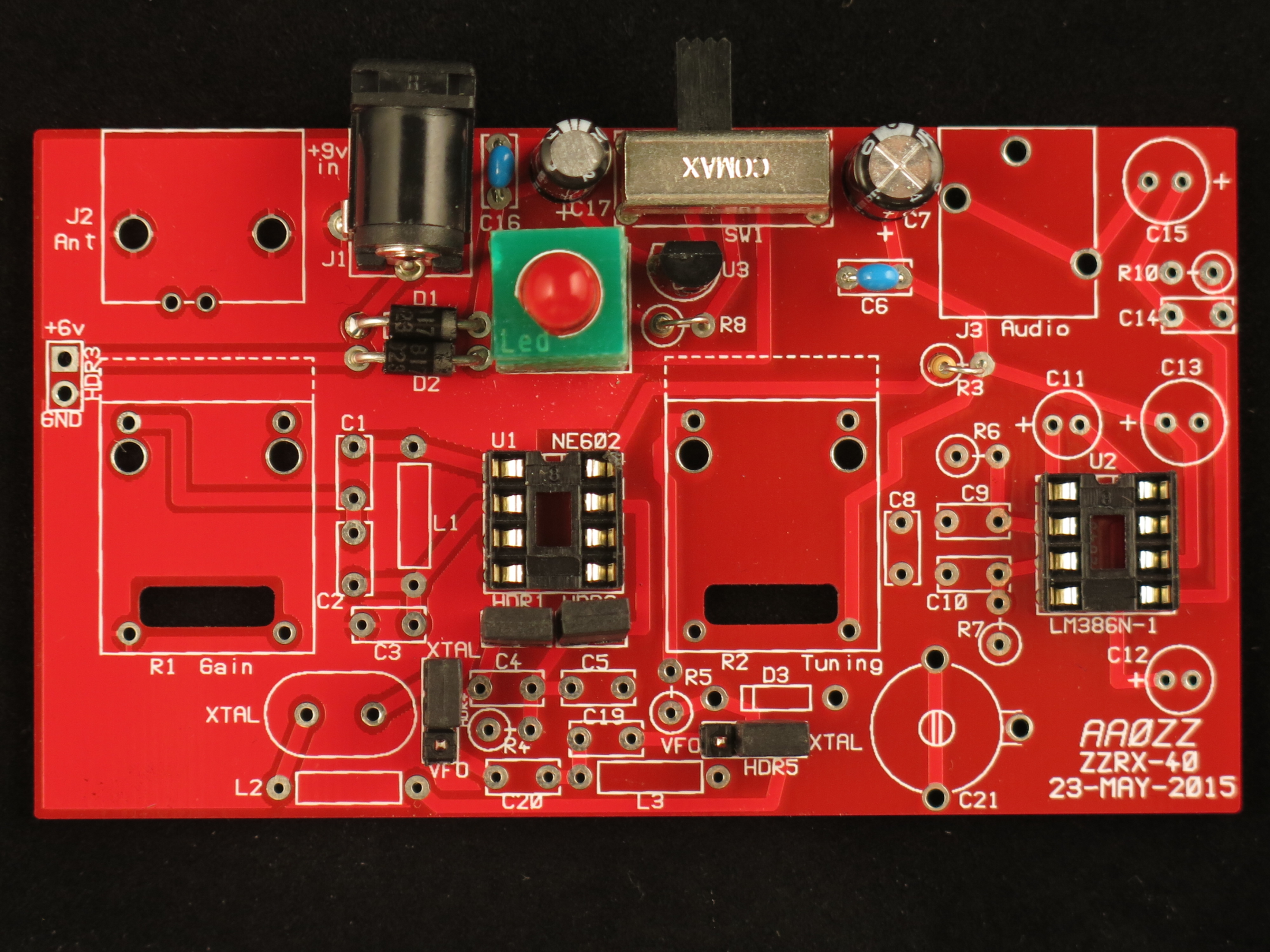 AAØZZ
August 18, 2016
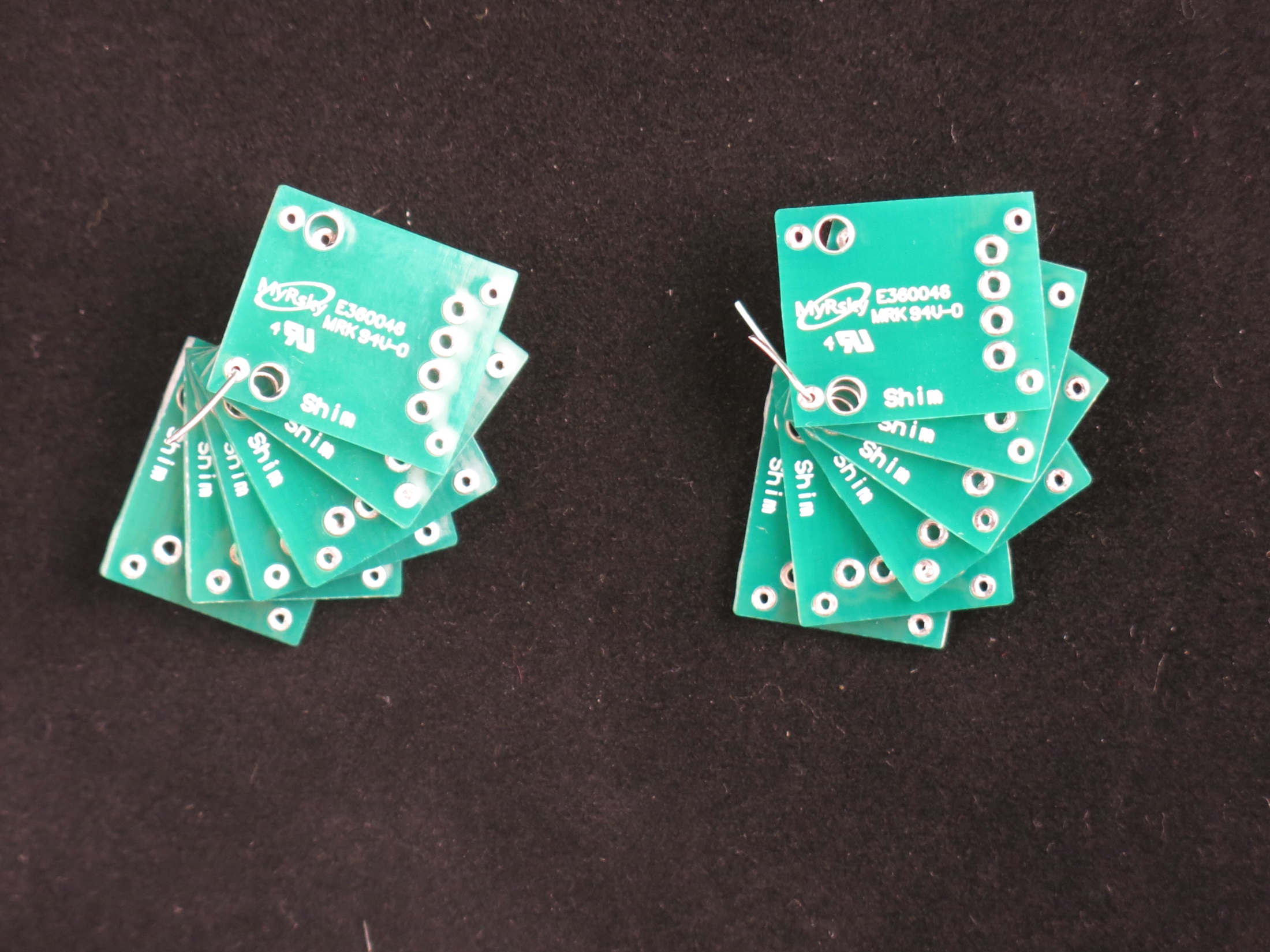 AAØZZ
August 18, 2016
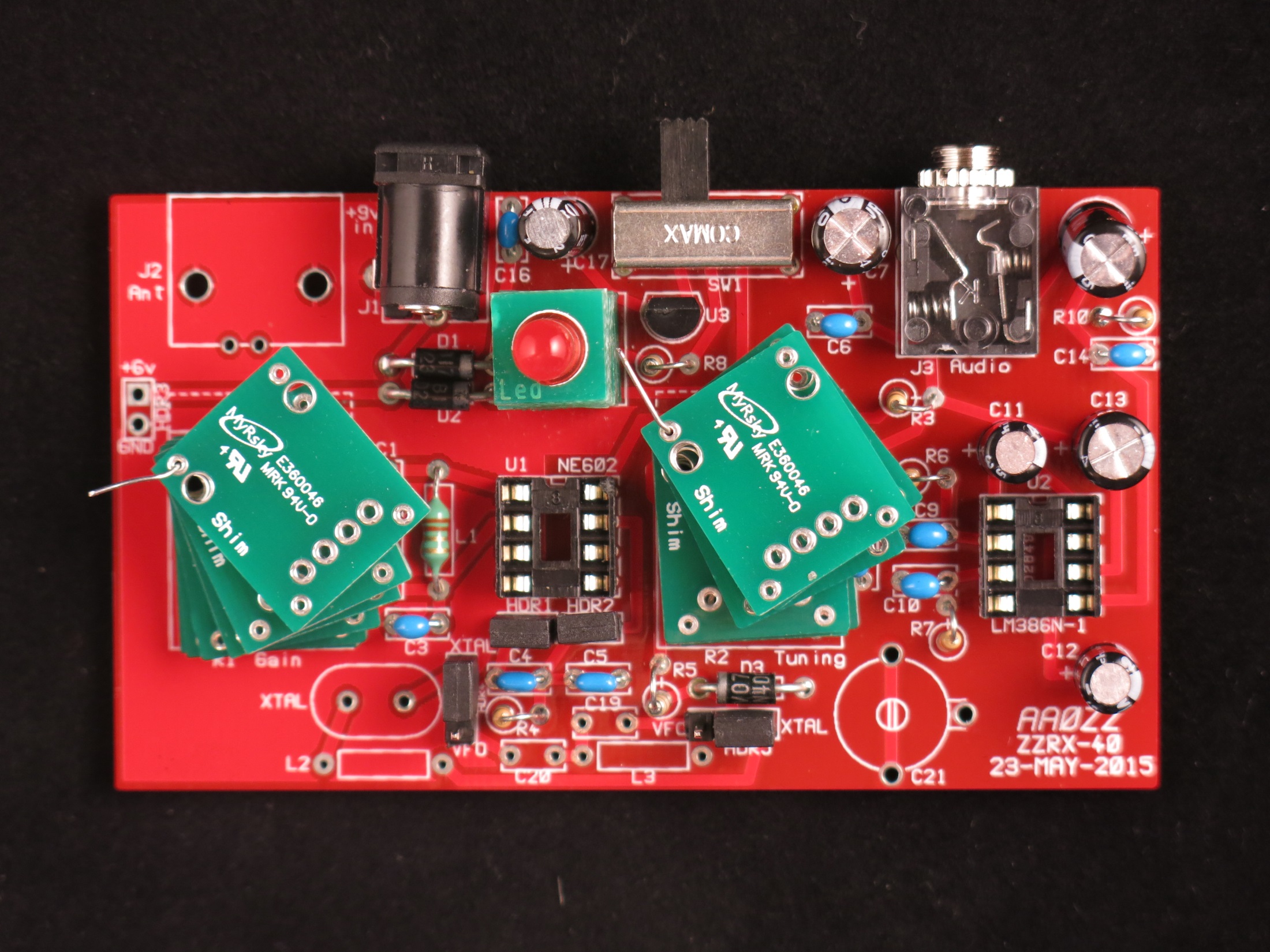 AAØZZ
August 18, 2016
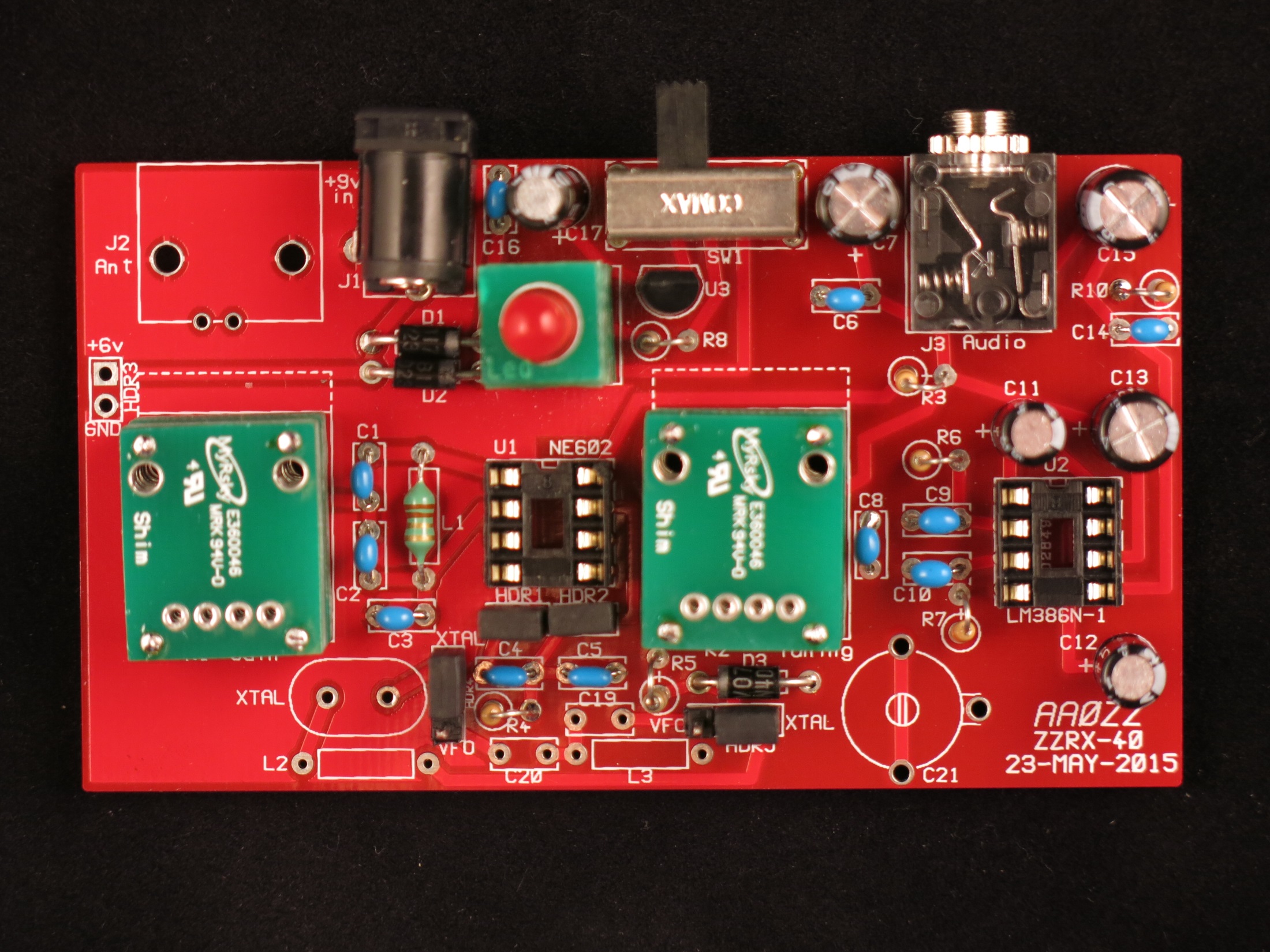 AAØZZ
August 18, 2016
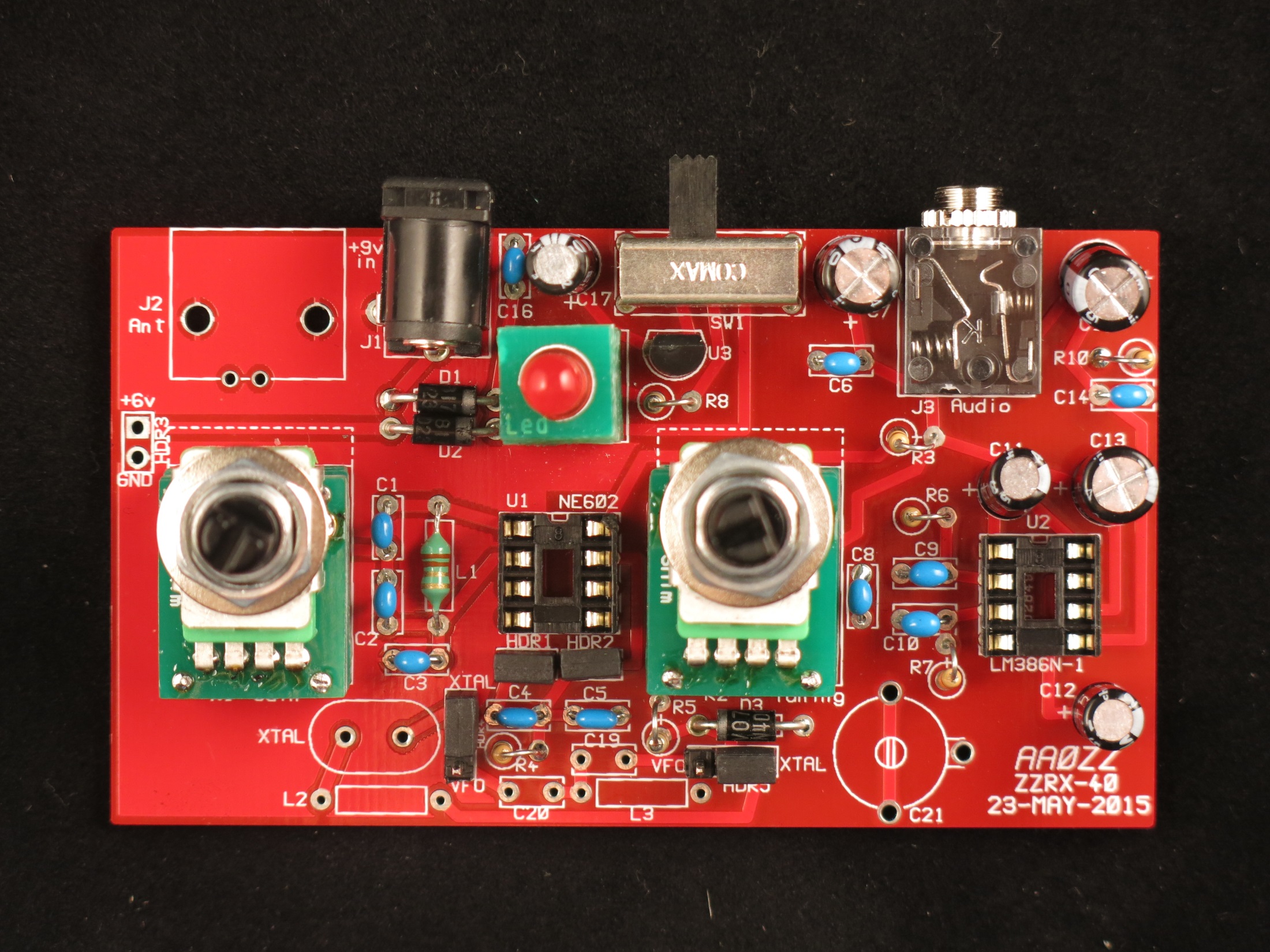 AAØZZ
August 18, 2016
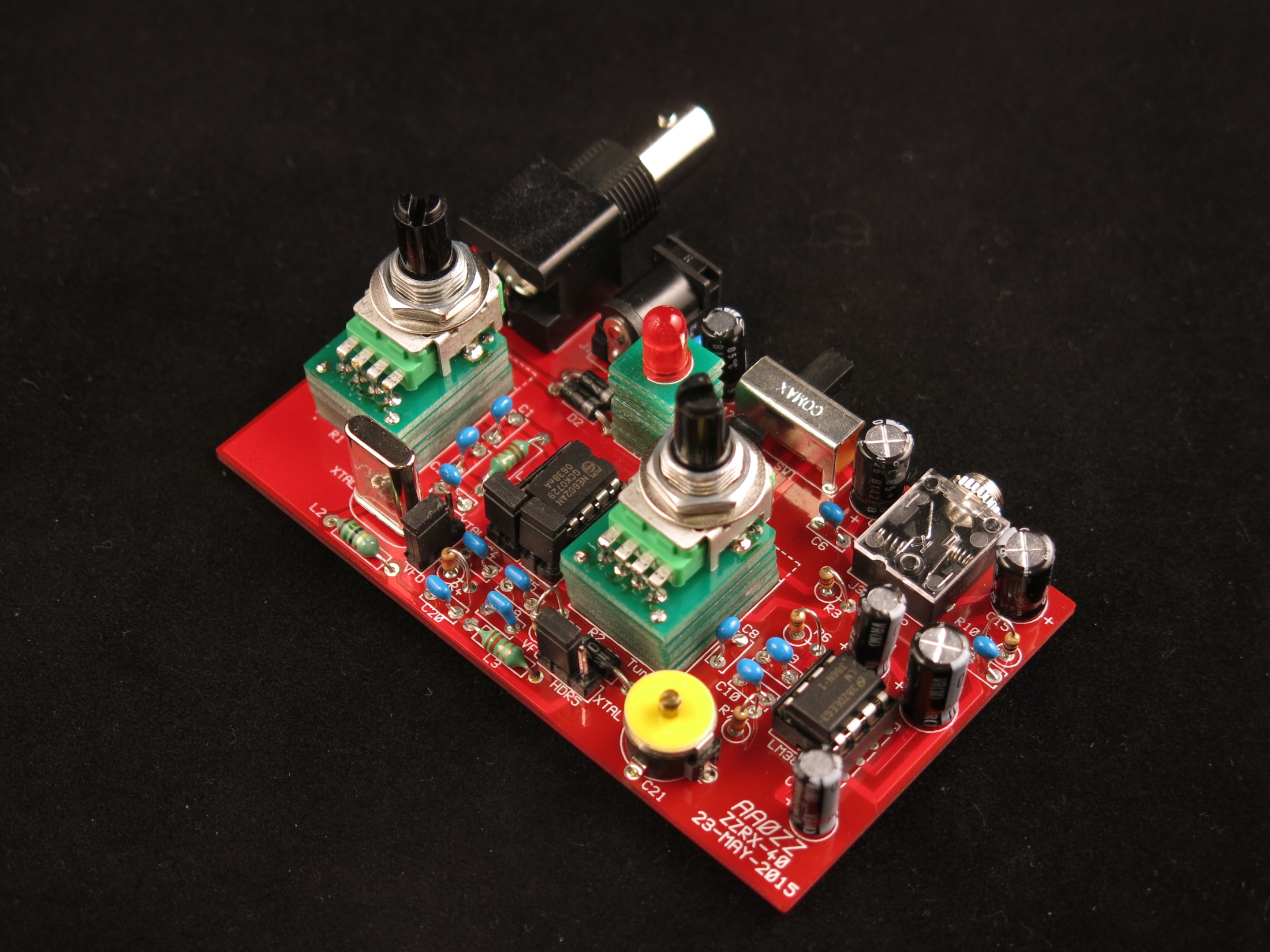 AAØZZ
August 18, 2016
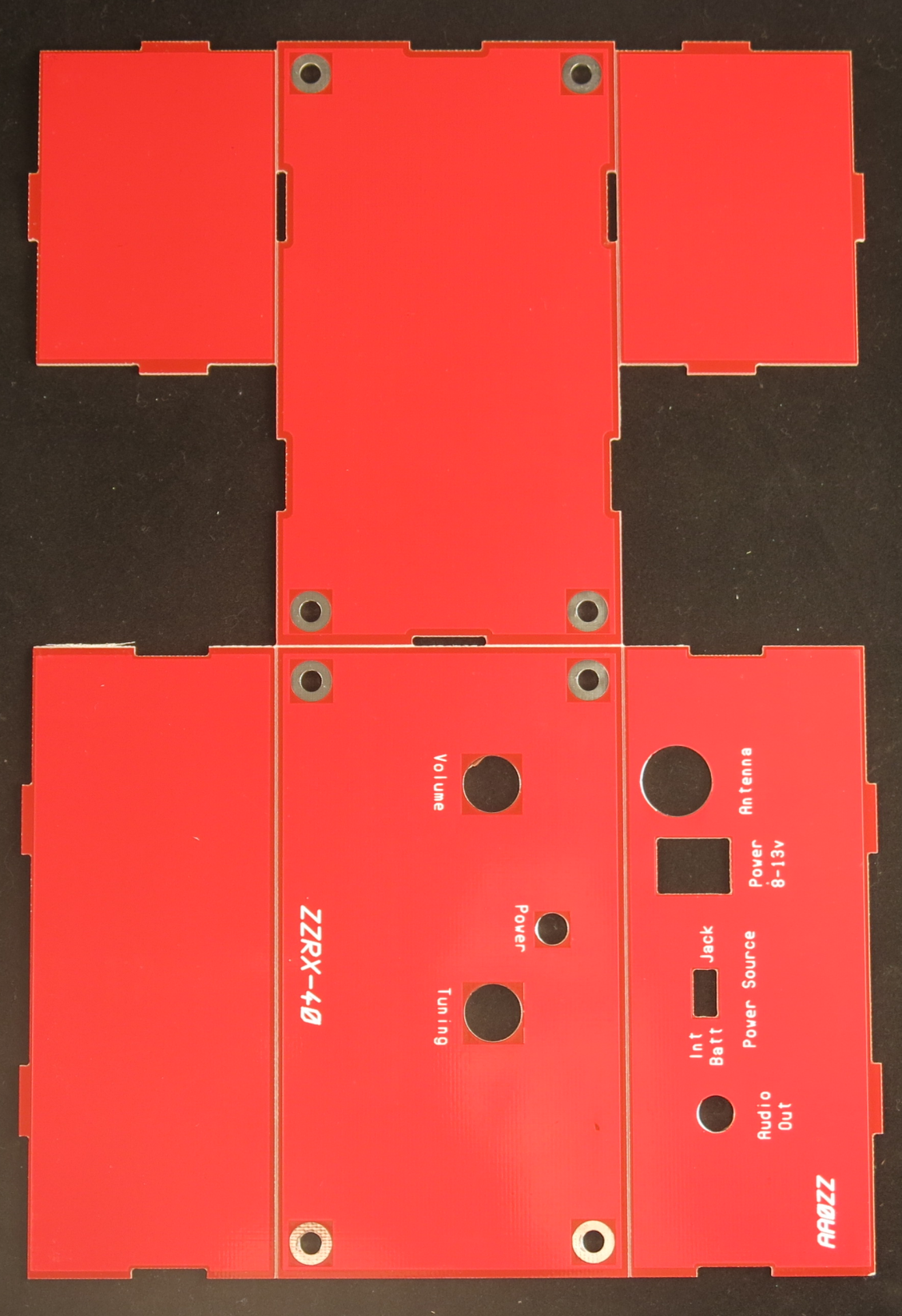 AAØZZ
August 18, 2016
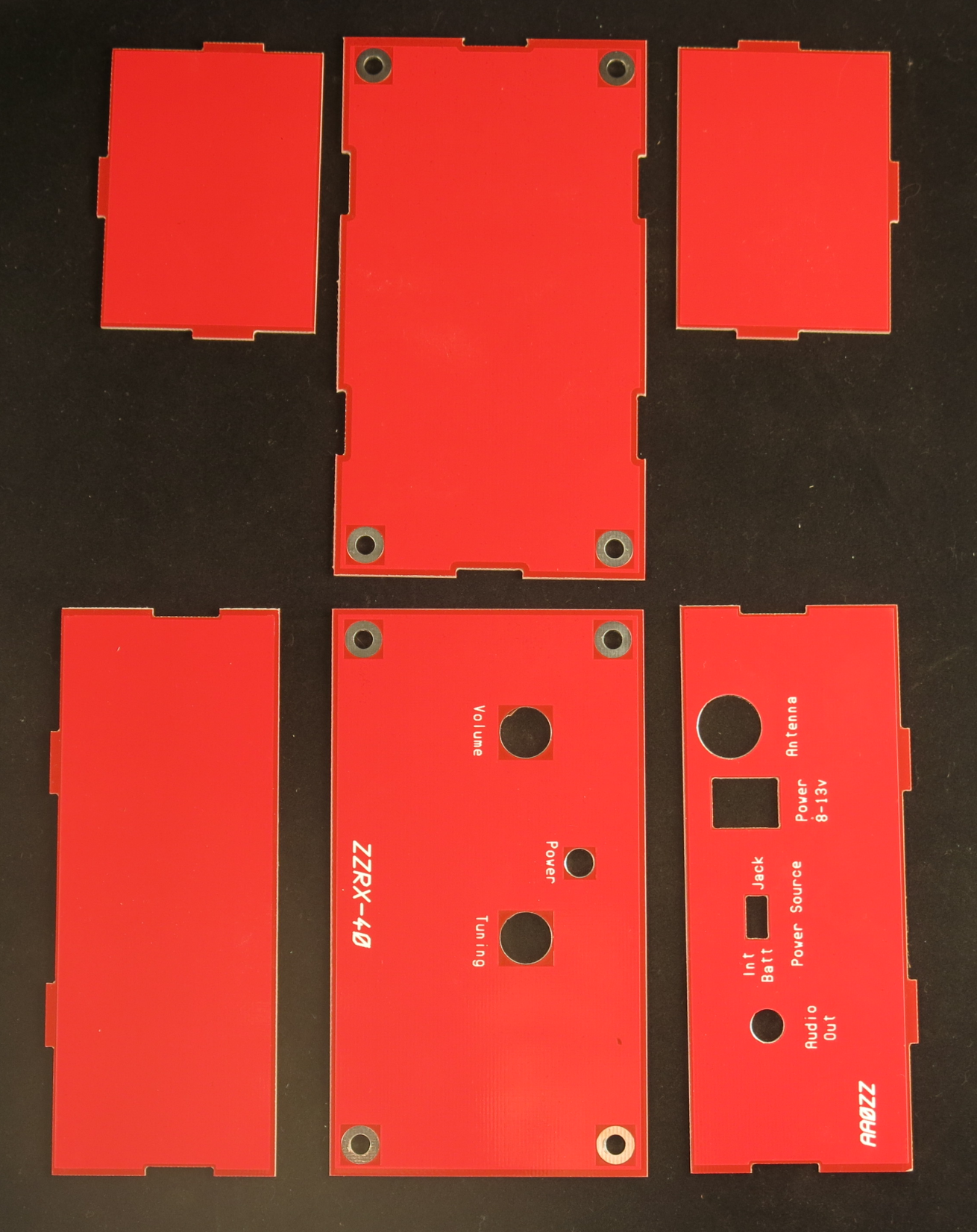 AAØZZ
August 18, 2016
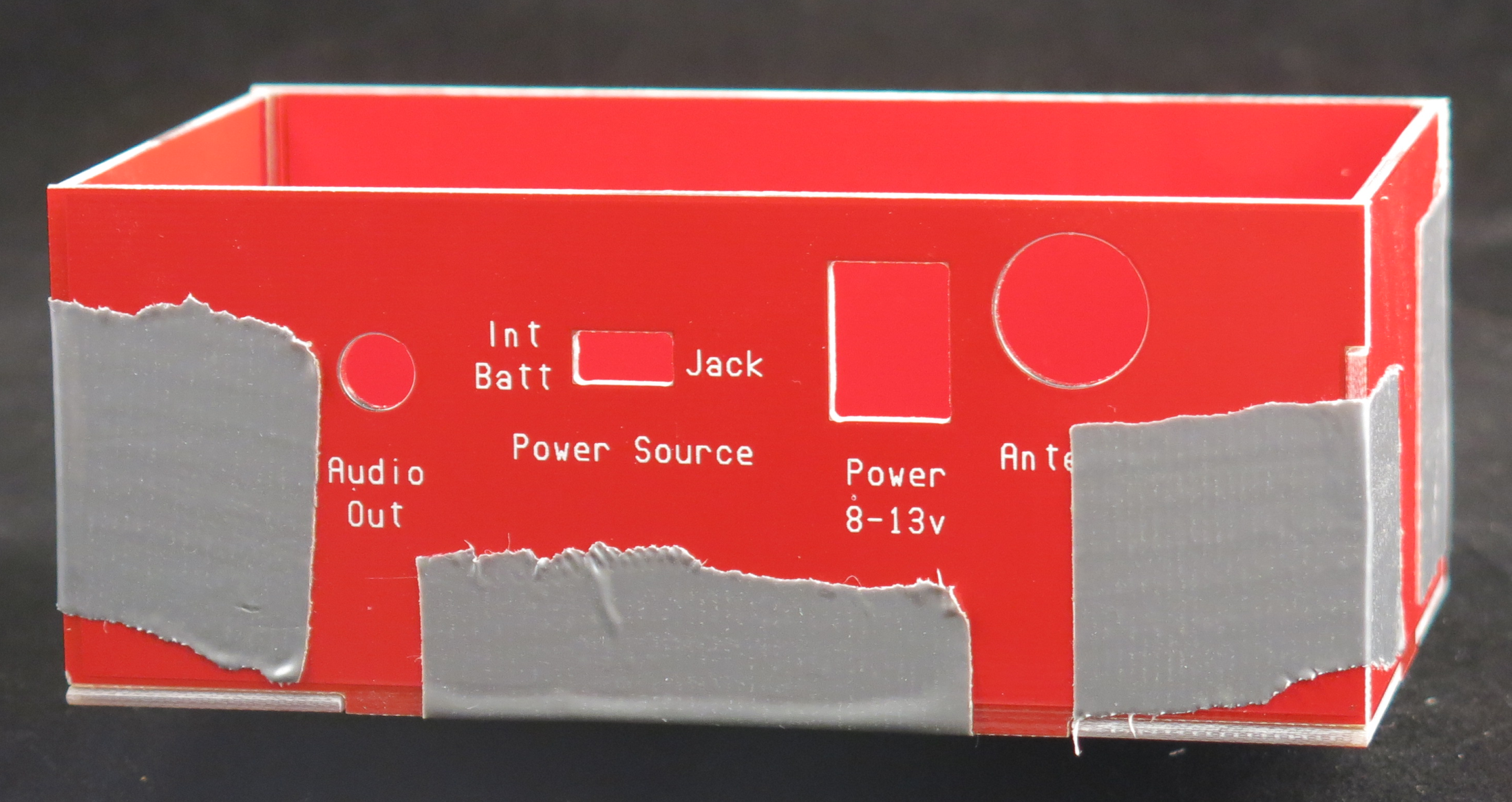 AAØZZ
August 18, 2016
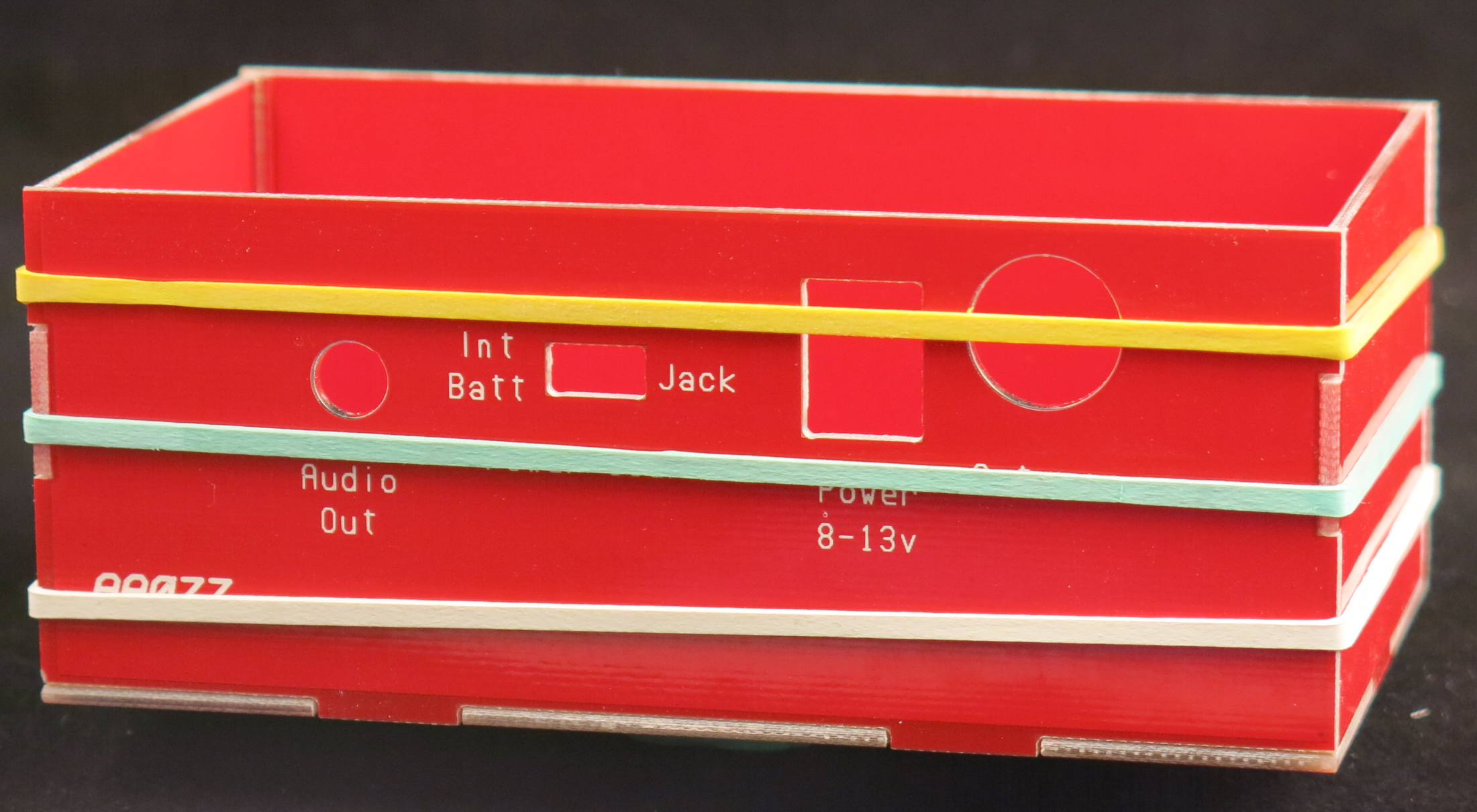 AAØZZ
August 18, 2016
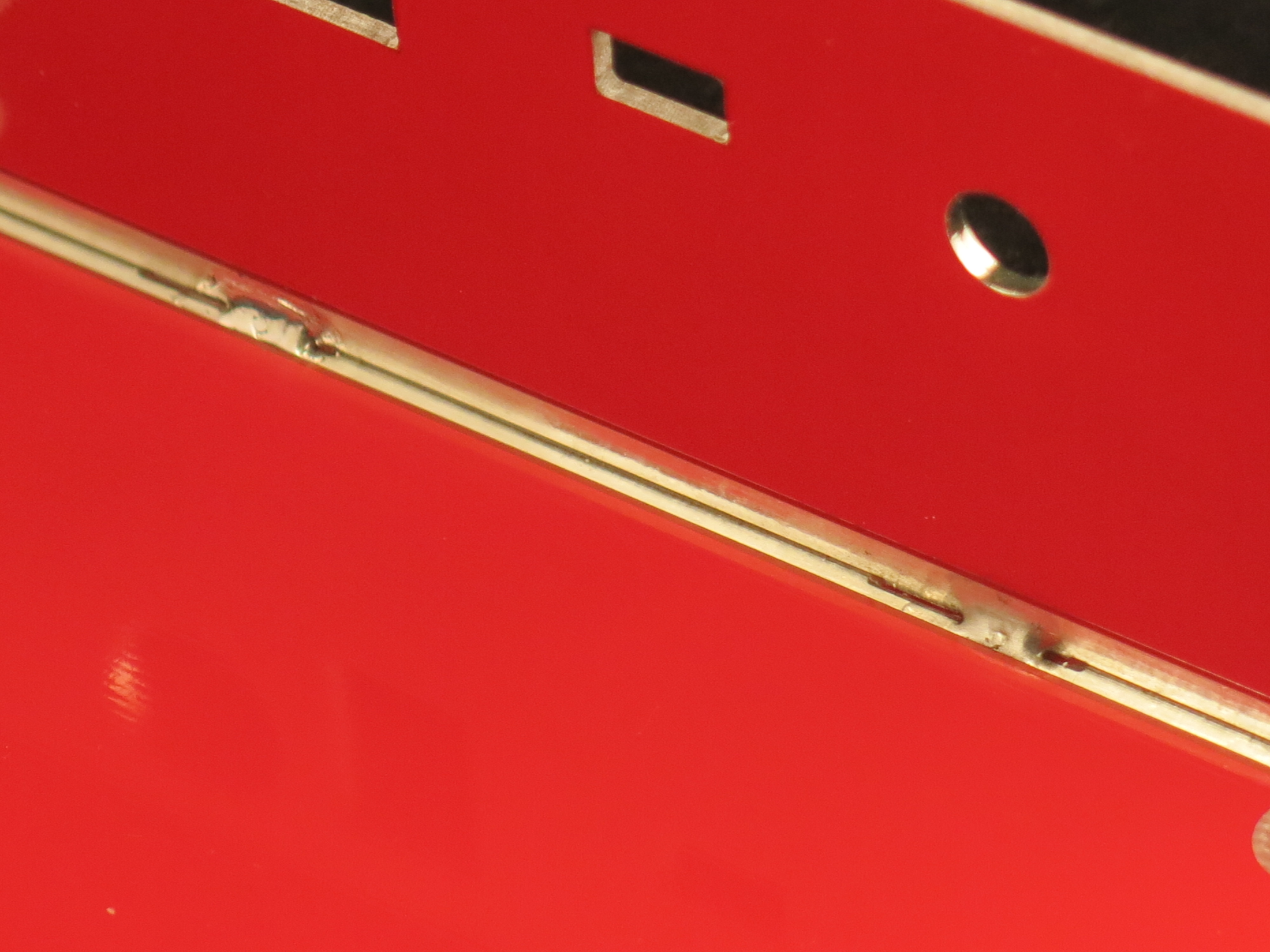 AAØZZ
August 18, 2016
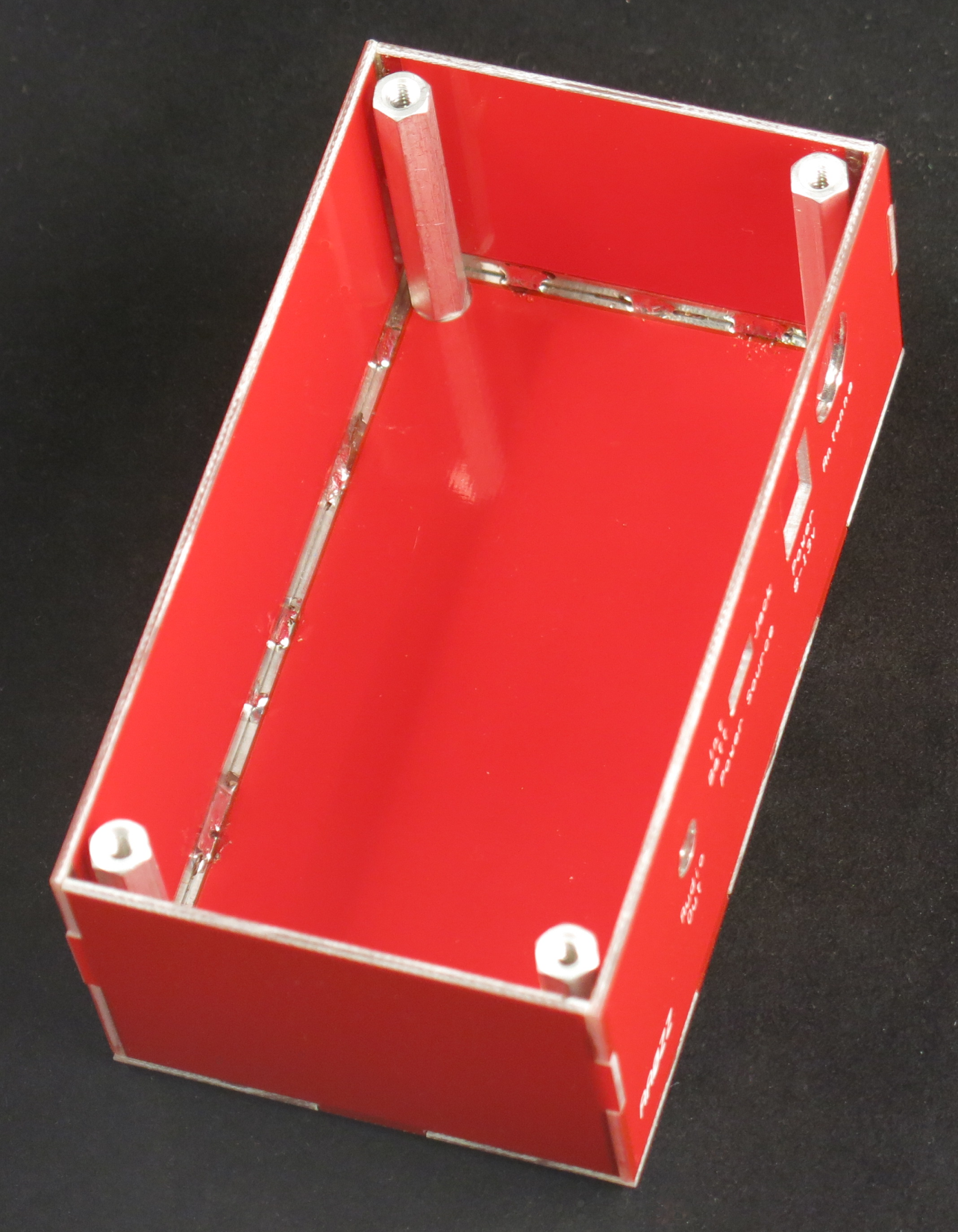 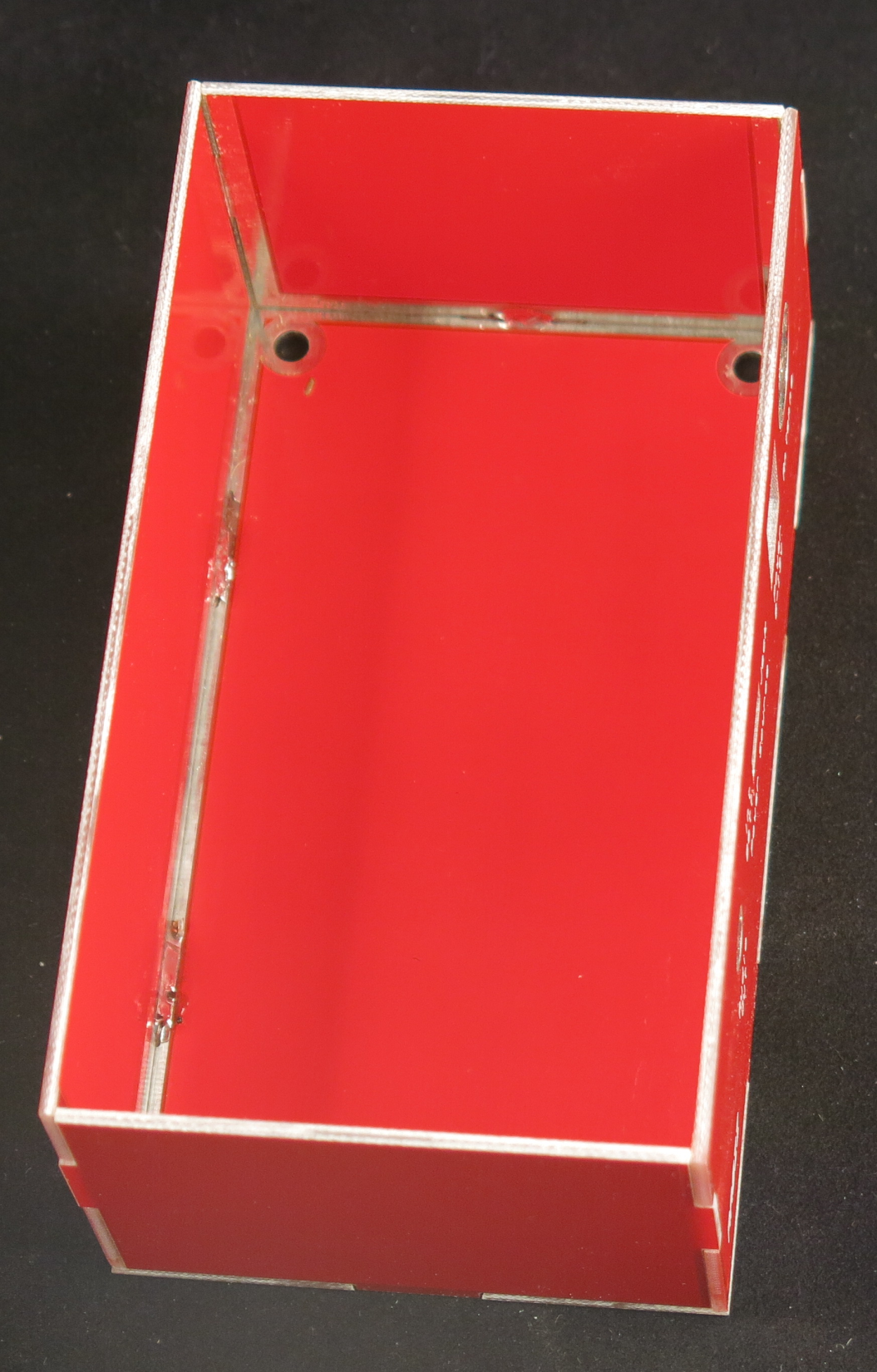 AAØZZ
August 18, 2016
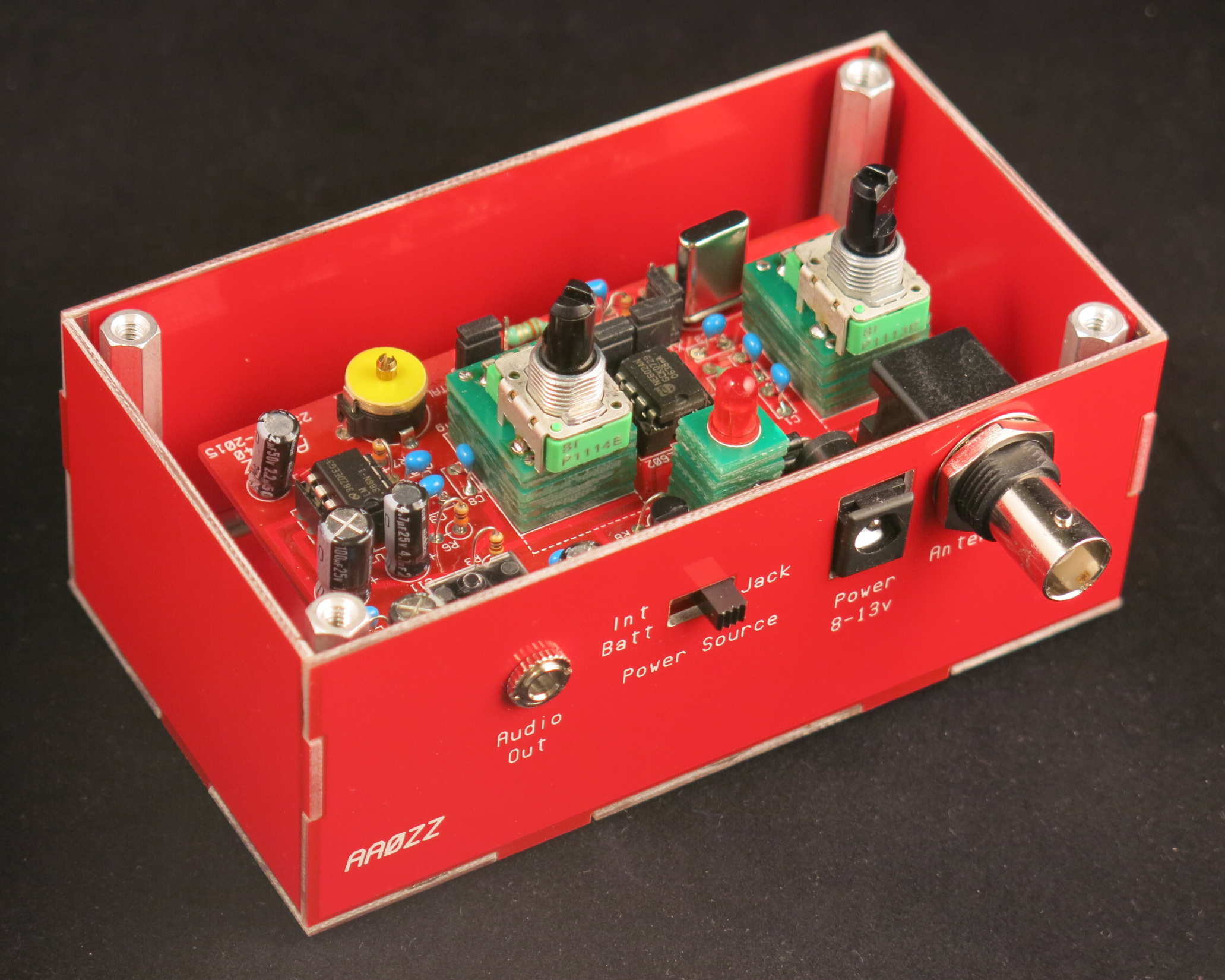 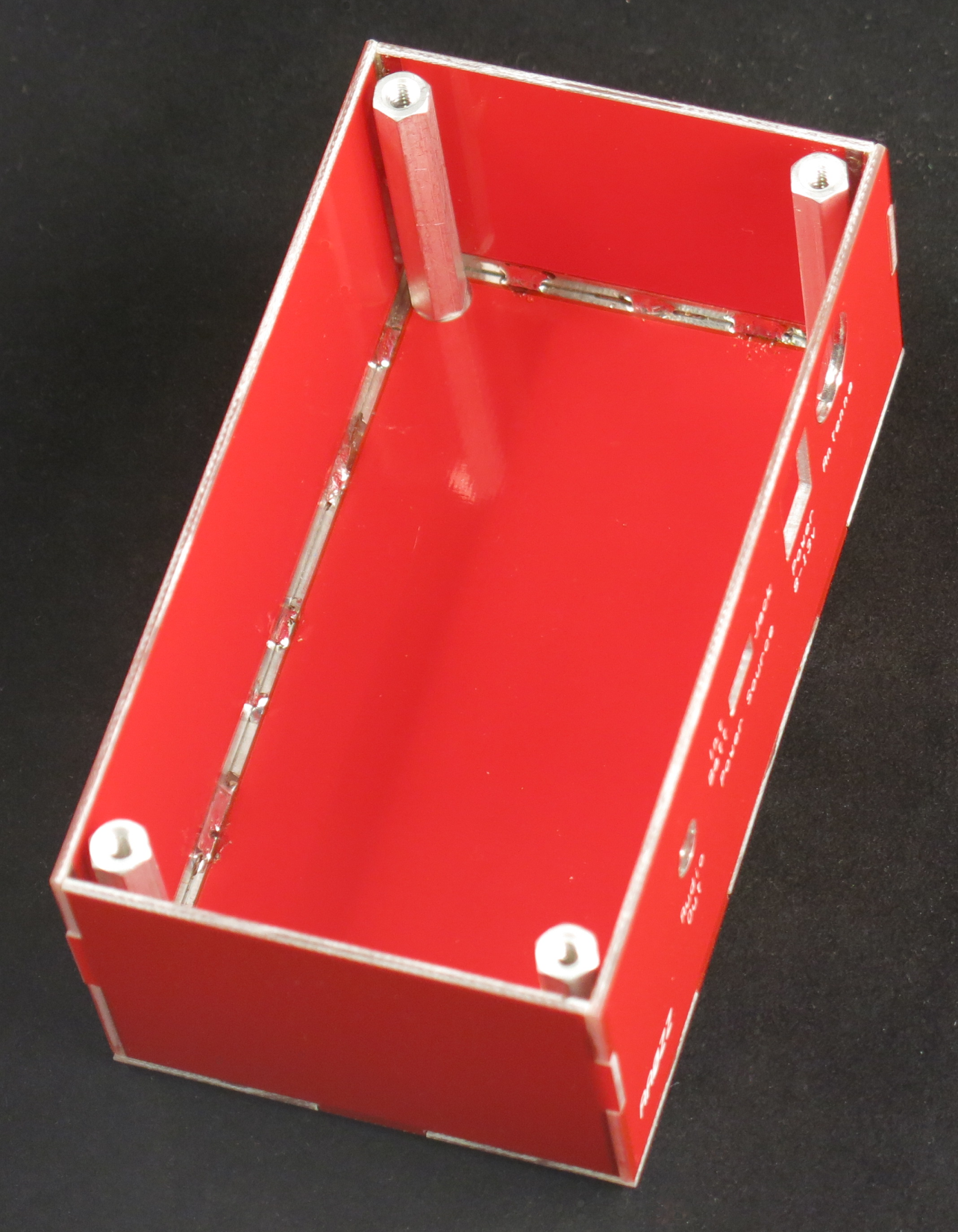 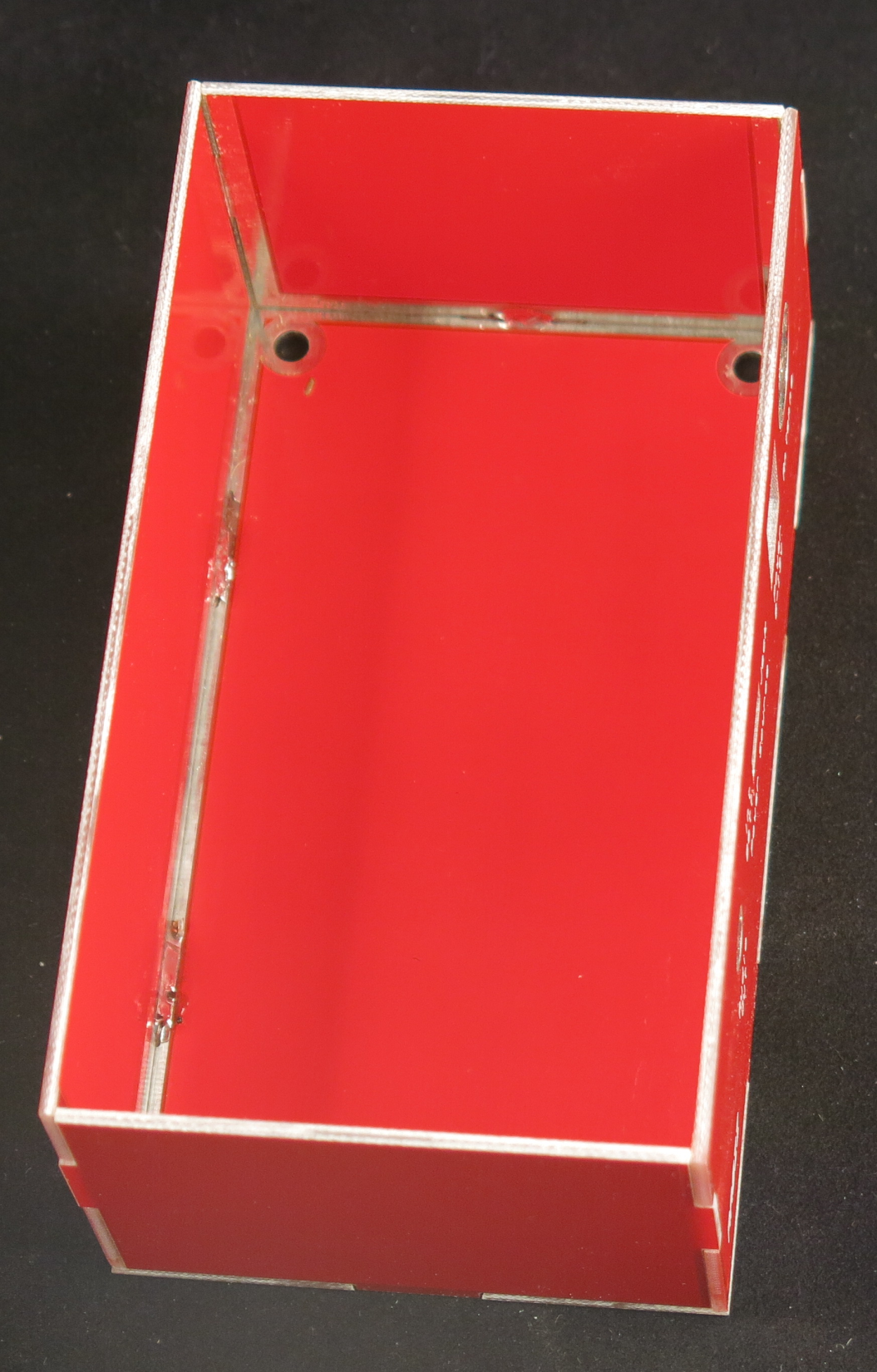 AAØZZ
August 18, 2016
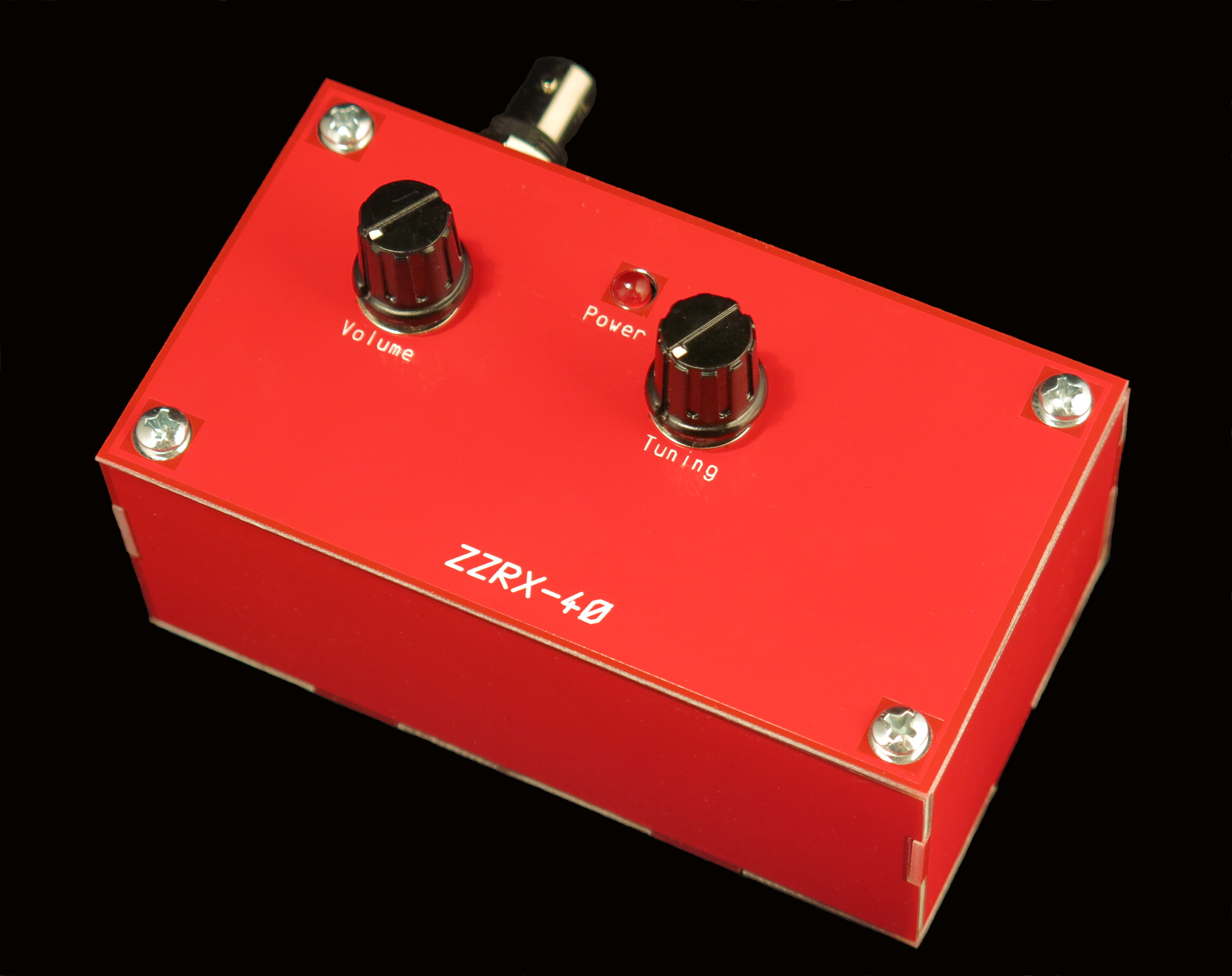 AAØZZ
August 18, 2016
AA0ZZ References
Email:  aa0zz@aa0zz.com
Web page:  www.aa0zz.com
YAHOO Group –  PIC-EL      (www.groups.yahoo.com/group/PIC-EL)
YAHOO Group –  DDS-VFO      (www.groups.yahoo.com/group/DDS-VFO)
YAHOO Group –  PPLL-VFO       (www.groups.yahoo.com/group/PPLL-VFO)
YAHOO Group –  ZZRX-40       (www.groups.yahoo.com/group/ZZRX-40)
ZZRX-40 kit availability:
4SQRP:    www.4sqrp.com
$45 + postage
AAØZZ
August 18, 2016
Demo
Questions?
AAØZZ
August 18, 2016